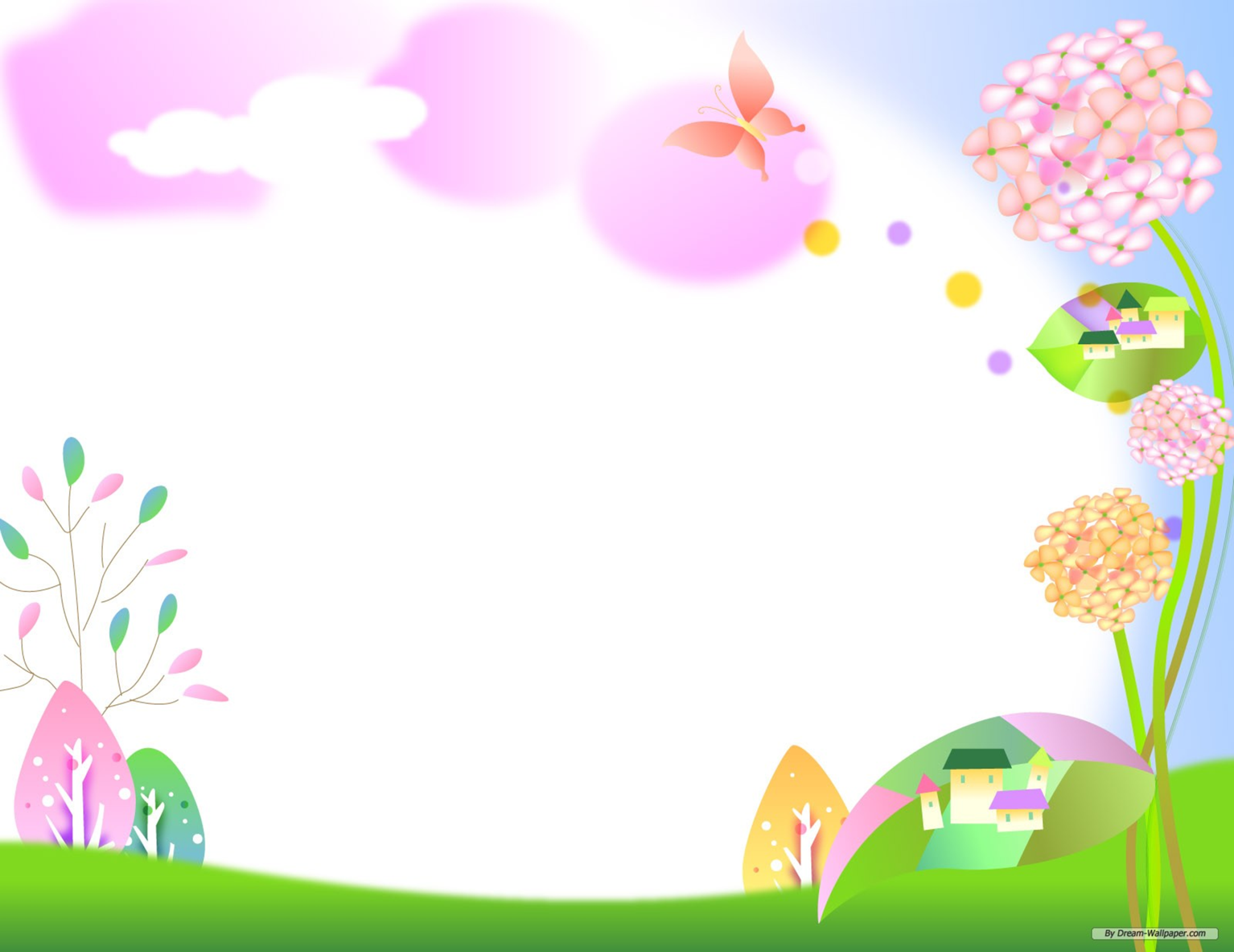 My family
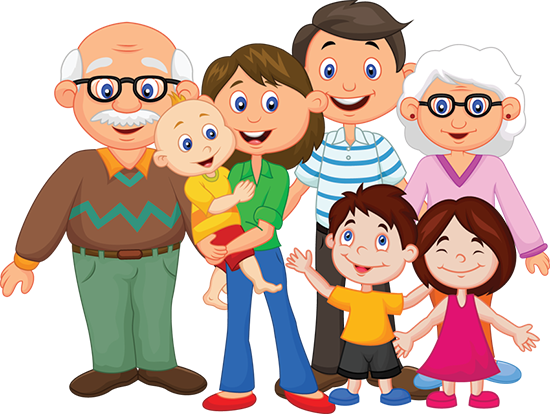 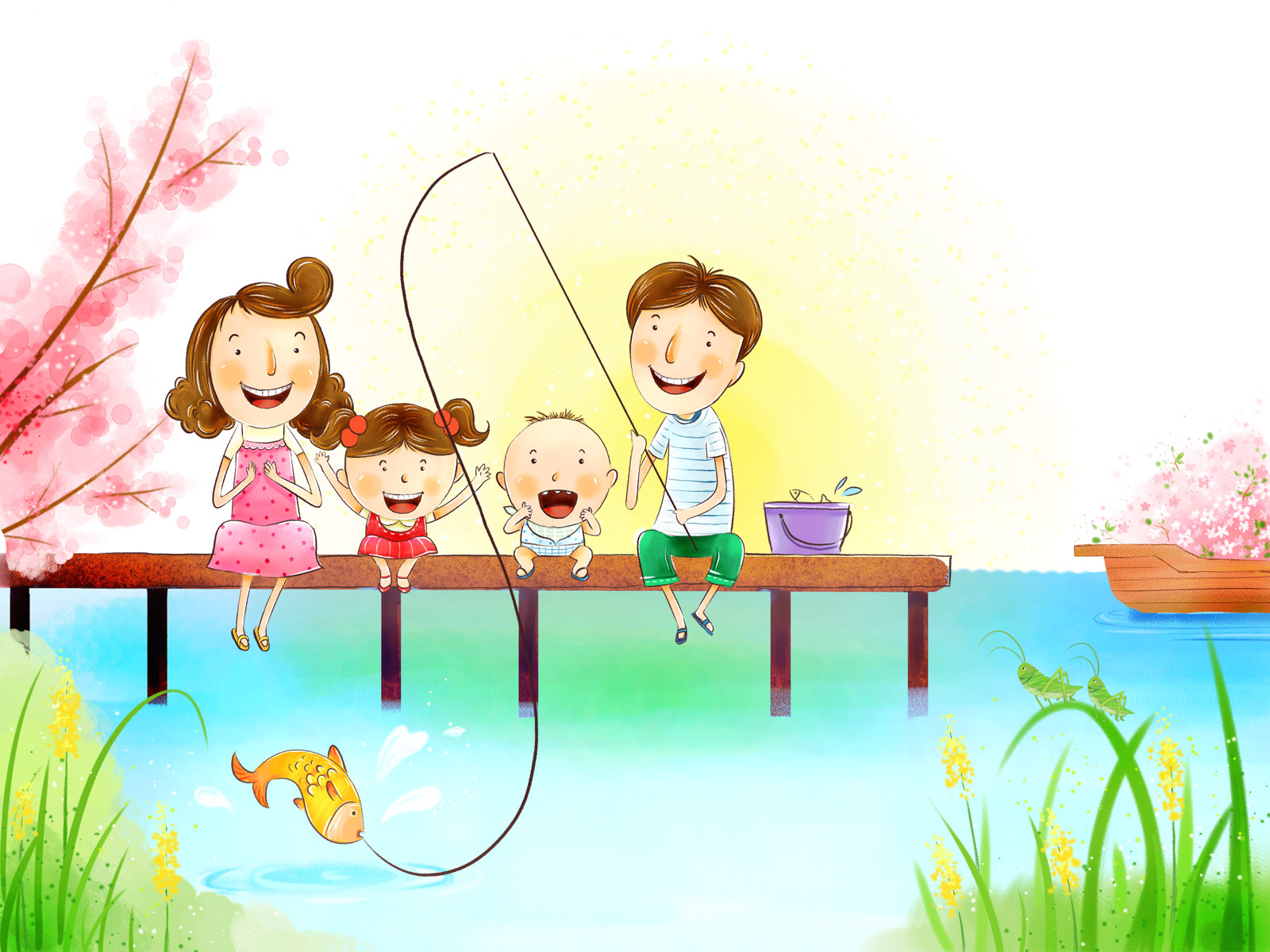 It’s a family.
What can you see?
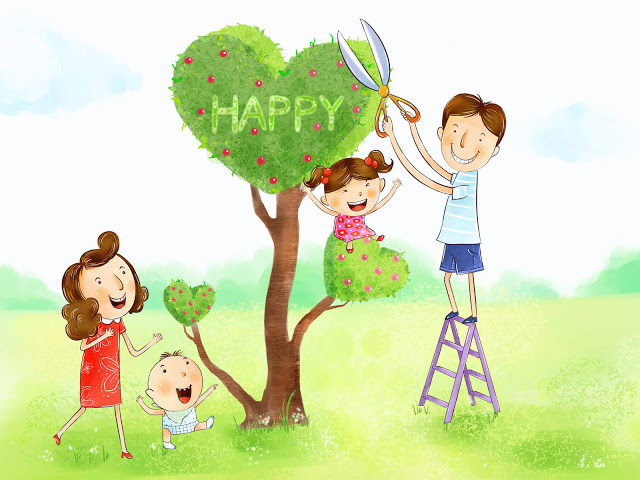 a father
a sister
a daughter
a mother
a brother
a son
try to name all the members of a family you know
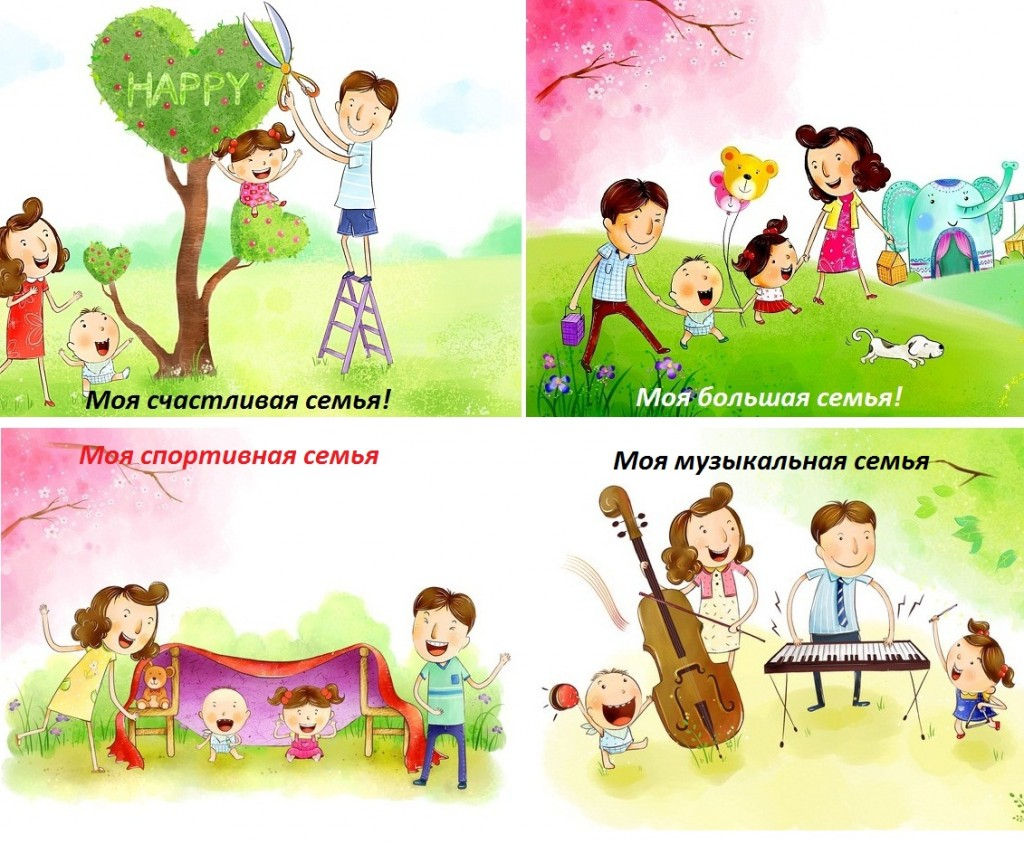 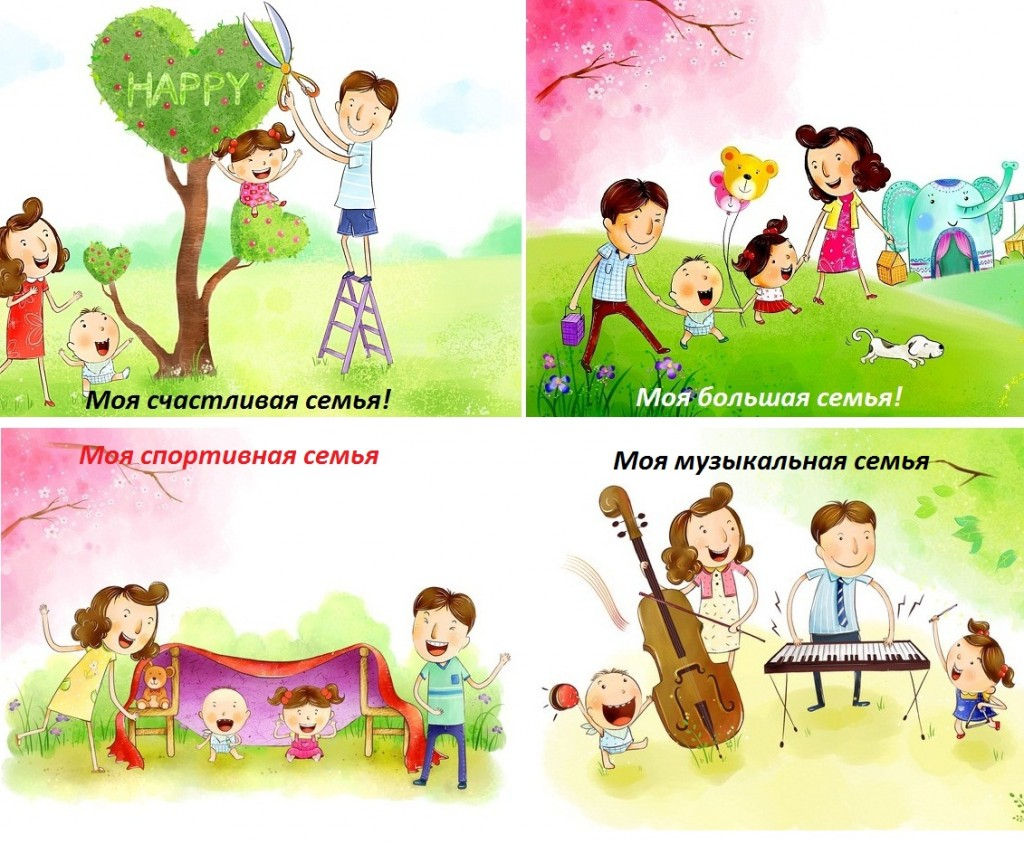 -Now, let’s make such sentences. For example: I have a mum, a dad, a brother, a sister …..
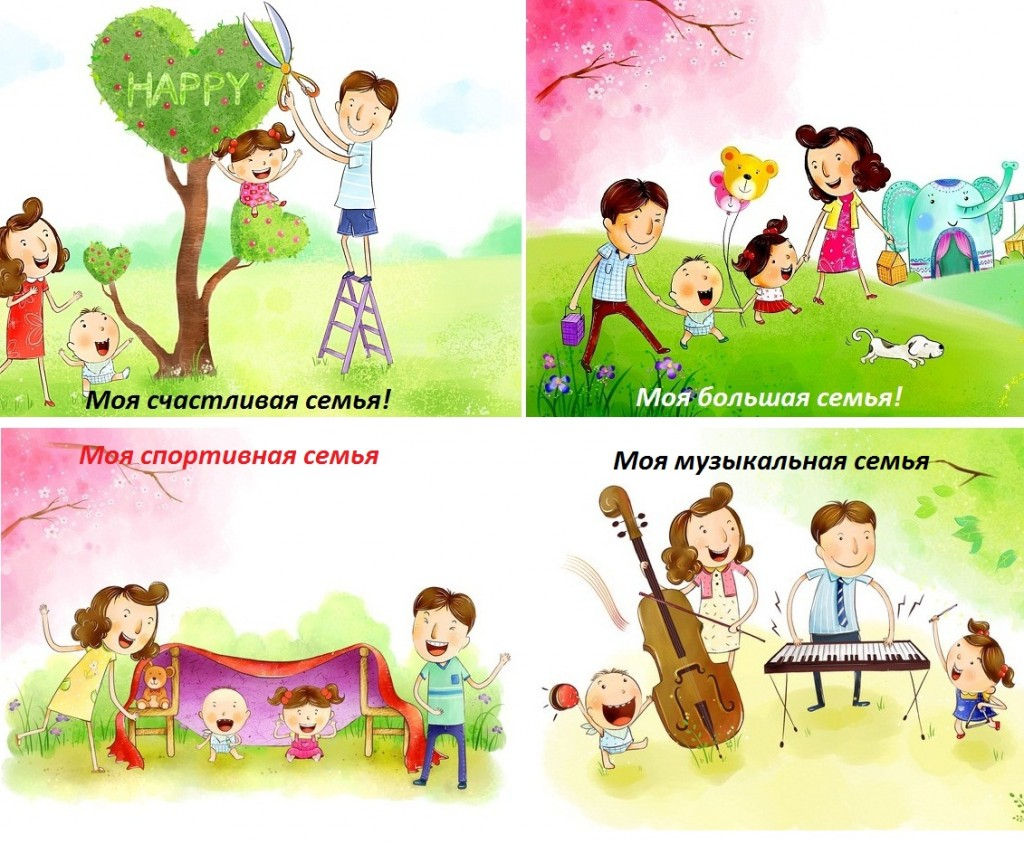 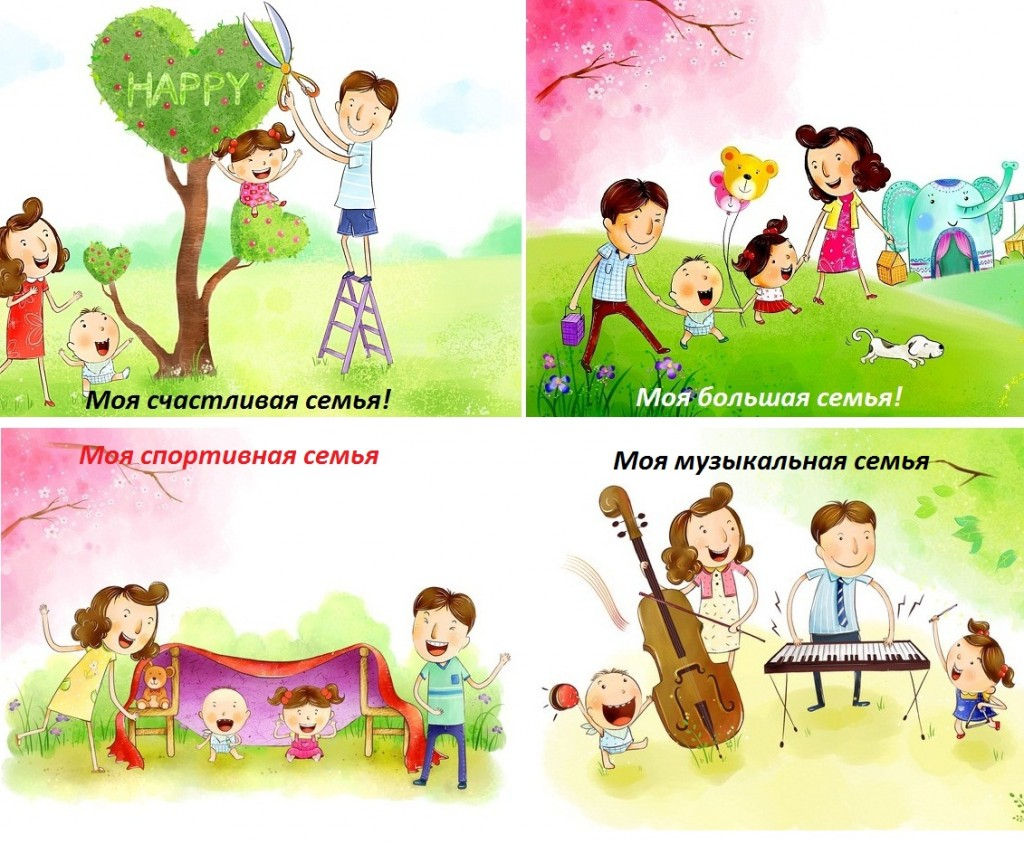 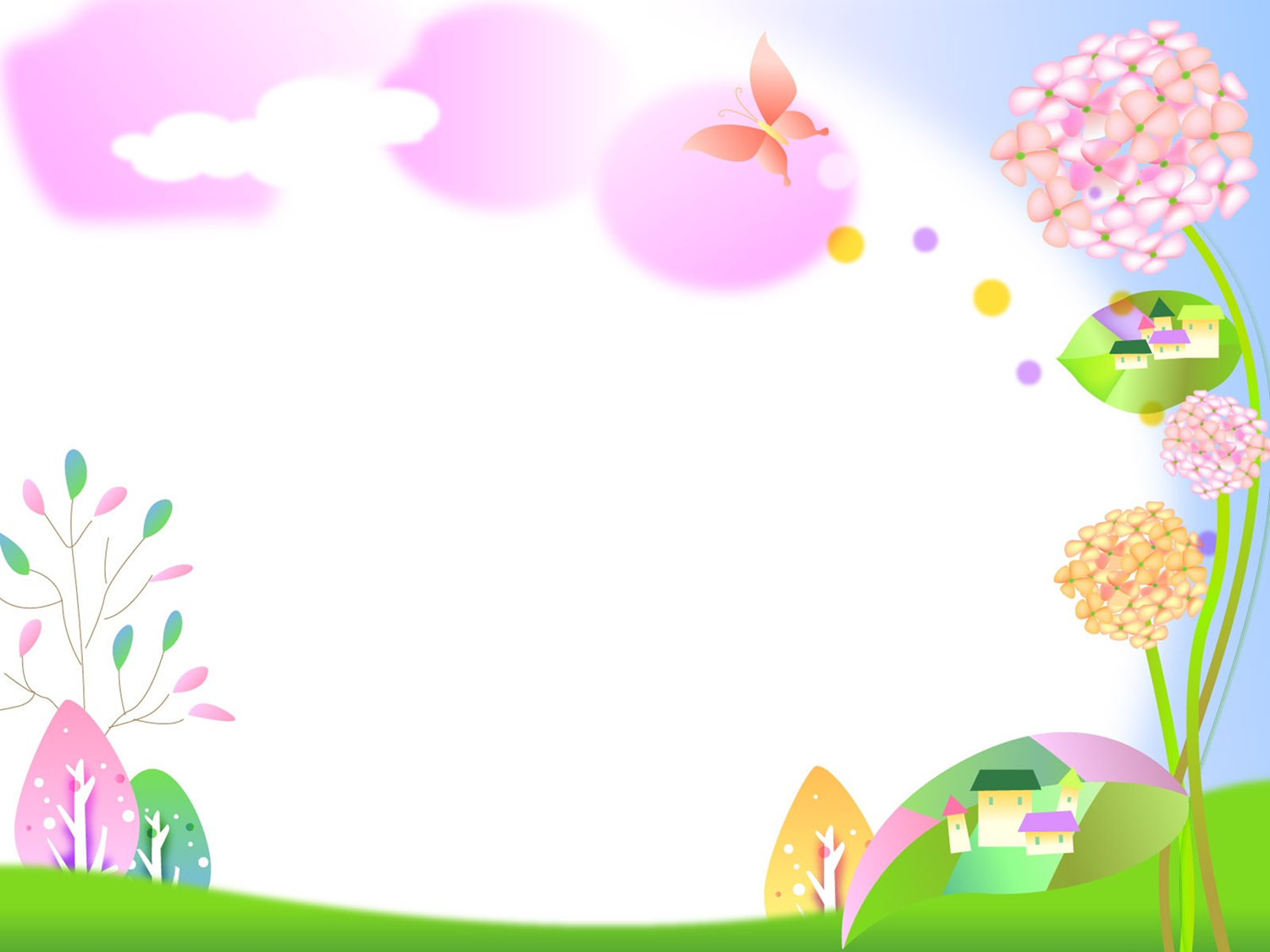 Family
Ты не ленись, а повтори:
Семья иначе … family.
Father, mother, sister, brother,
uncle, aunt, daughter, son, 
Всех родных я перечислил,
я всю … family назвал.
Она мечтает быть артисткой
Моя сестренка – моя … sister.
Мой брат разбил сегодня вазу
Мой брат – малыш,
Мой братик - … brother.
Дядя Скрудж поехал в банк,
Дядю называю … uncle.
Тетя! А теперь твой фант!
Тетя по-английски … aunt.
Дочку как вы назовете?
Дочка по-английски … daughter. 
Мой сынок испортил кран.
Сын, сынишка значит … son
Now, let’s make some  grammar exercises
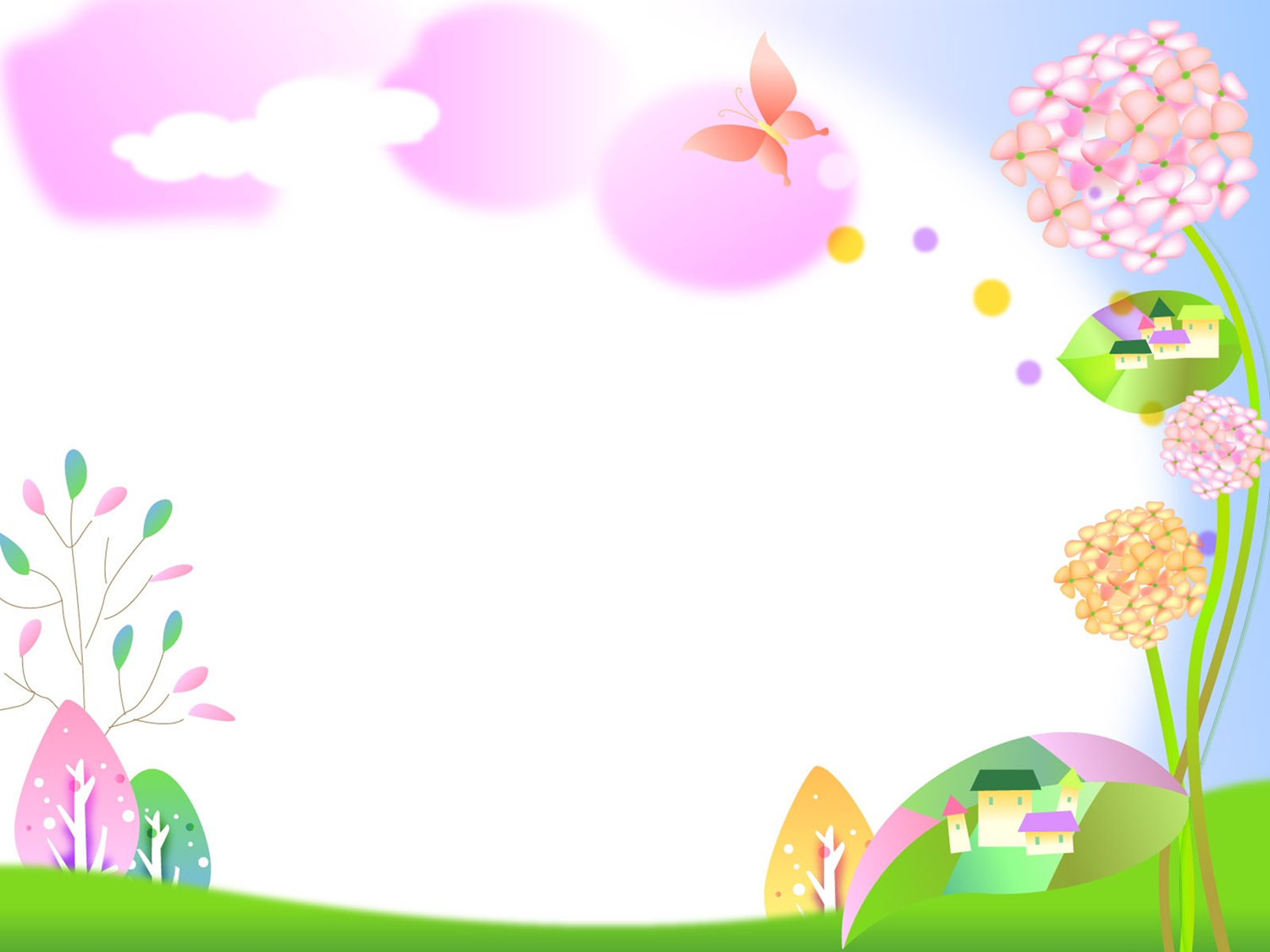 1. Your parents’ parents are your ___ and your ___ .
2. Your father’s brother and sister are your ___ and your ___ .
3. Your aunt’s and uncle’s children are your ___ .
4. Your brother’s son and daughter are your ___ and your ___ .
5. Your children’s children are your ___ and your ___ .
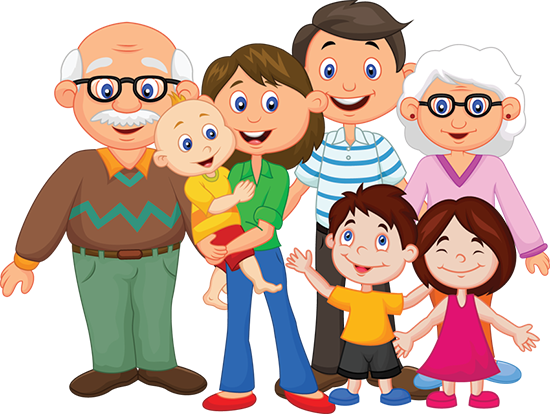 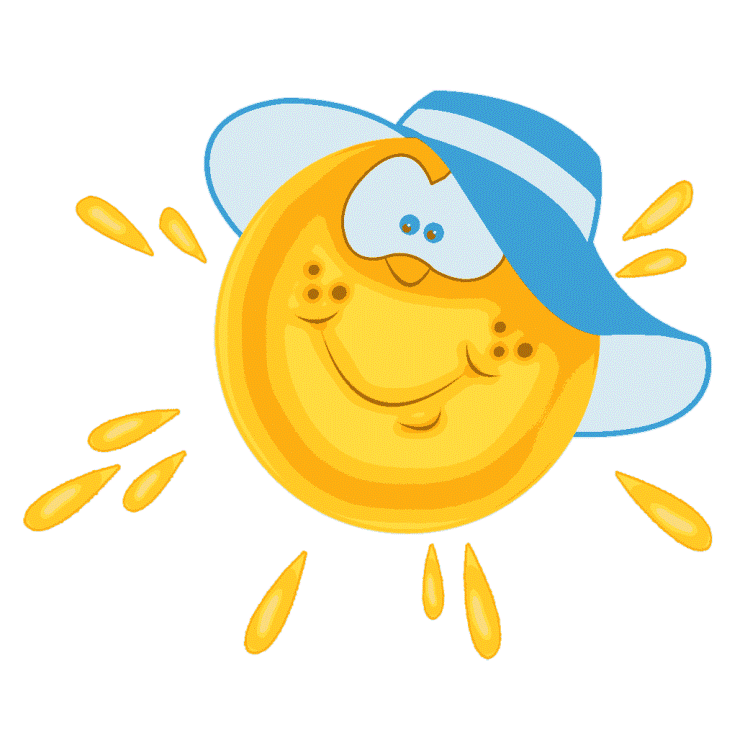 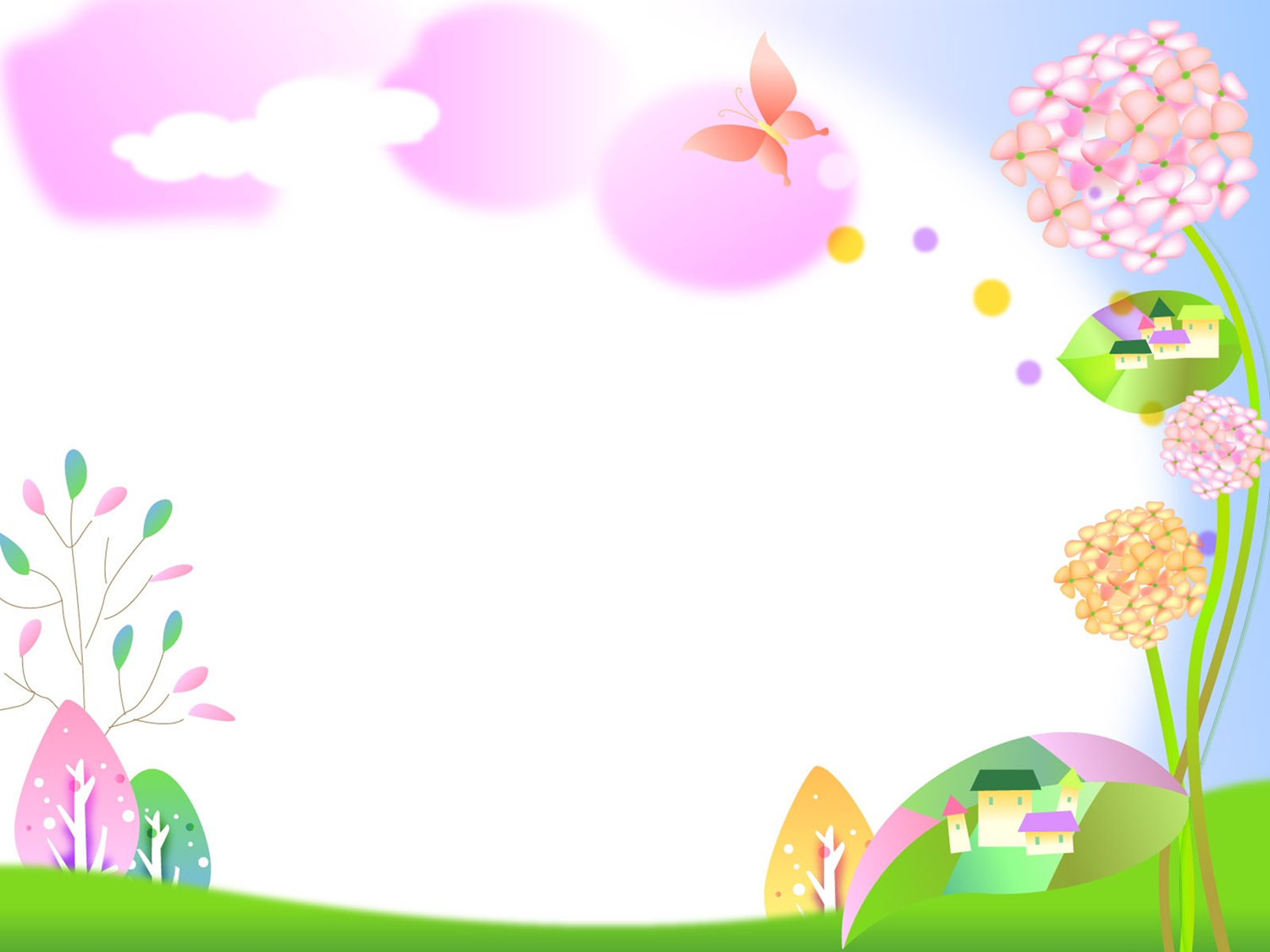 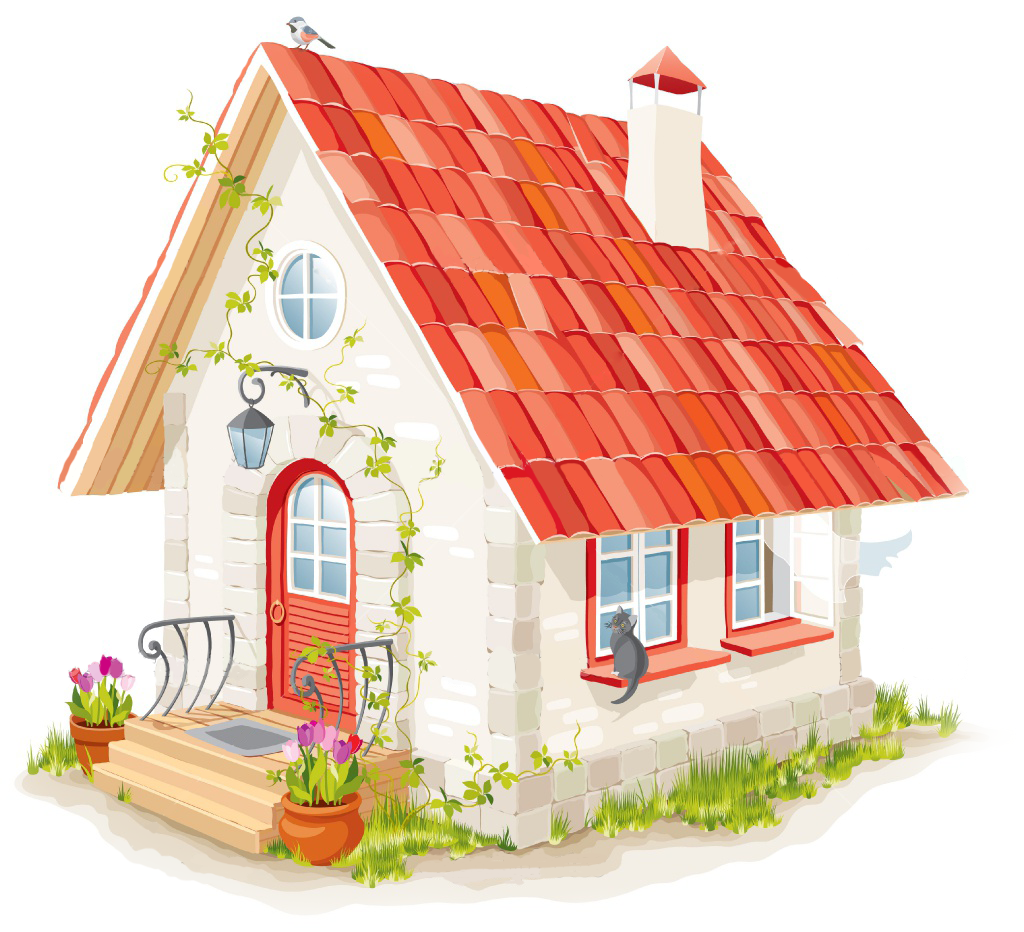 Вставьте have / has 
I _____ a nice family.

______ you got a sister?

Dad ______ a brother.

Mom _____ a sister.
«Название конкурса»
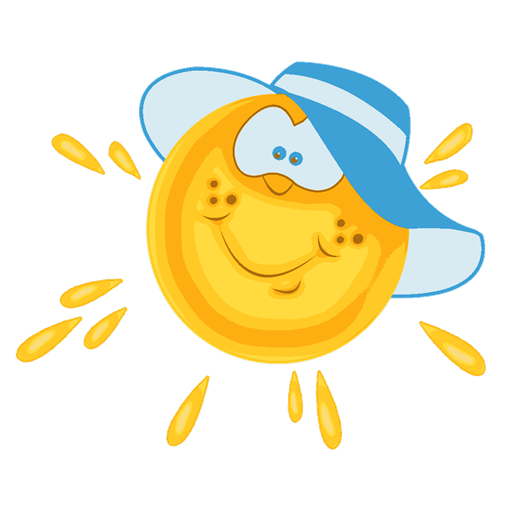 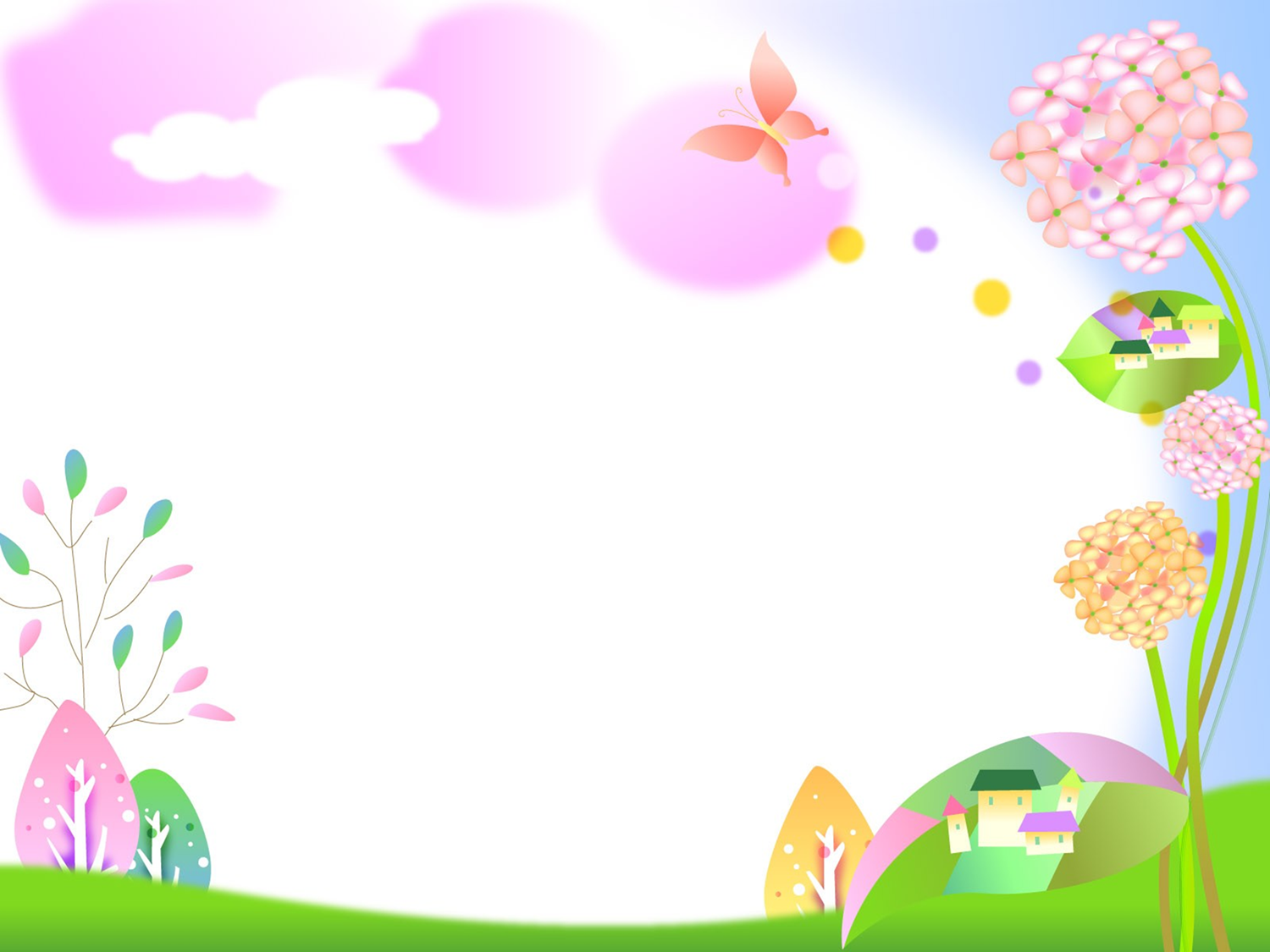 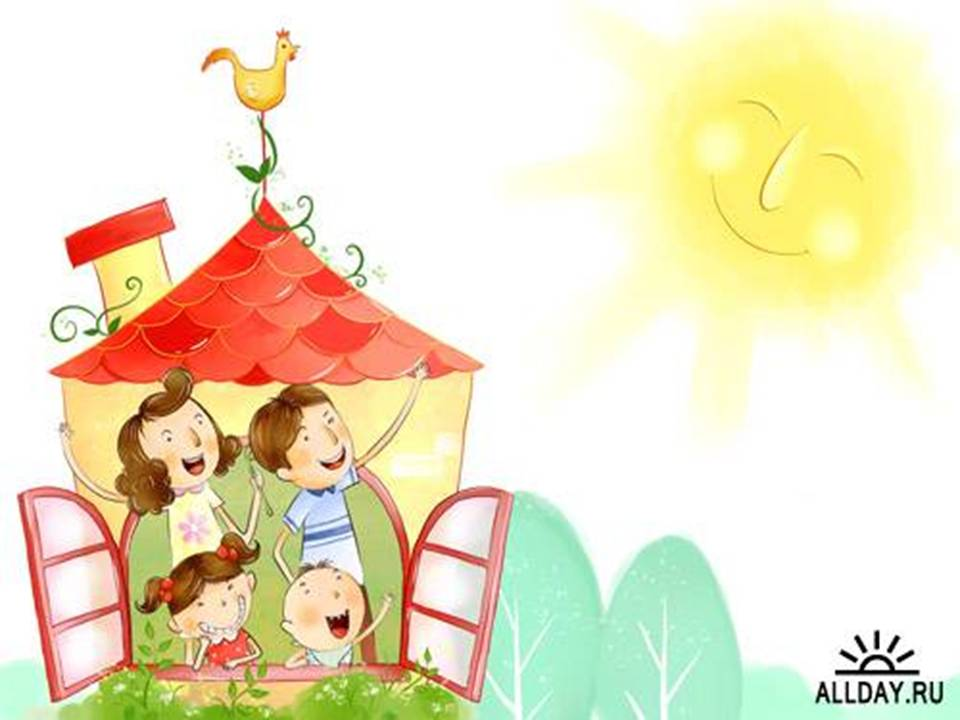 Let’s make a project   –  “My family.”
Hello!My name is __________________.I have  got a big / small family. I have  got a mother, a father, a sister, a brother, a grandfather, a grandmother.  I love  my family.
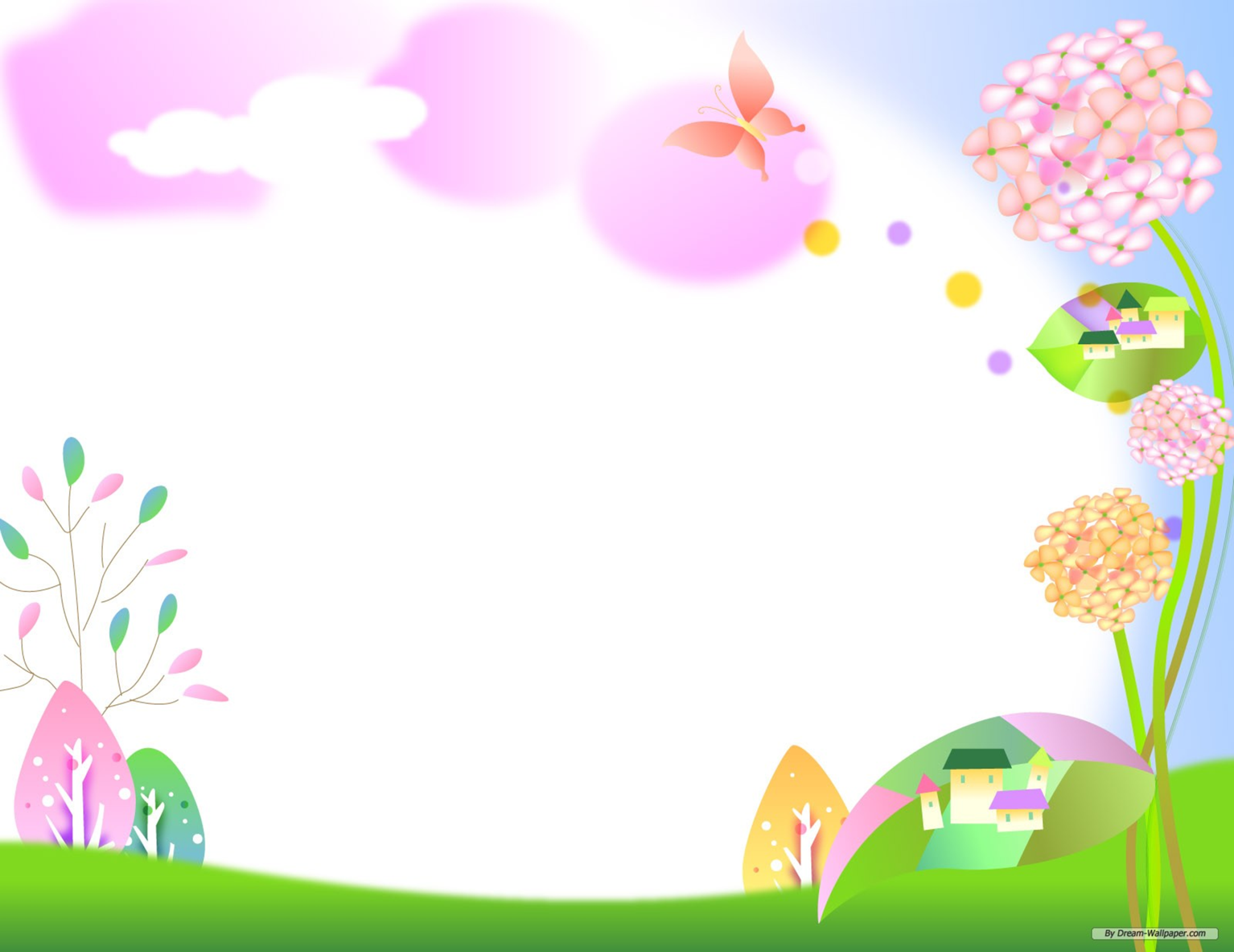 The lesson is over!
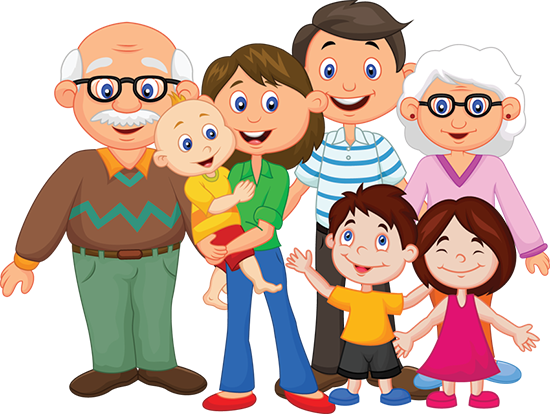